Learning Targets
Foundation of intentional instruction
Mentor/Mentee Meeting  October 2029
What are learning targets?
Short term goals or statements
Connected to standards 
Clearly state what you expect students to know and be able to do at the end of the lesson(s).
Today’s Learning target
I can describe the attributes of clear learning targets and explain why they are essential to effective teaching and learning.
Tomorrow’s Learning target might be…..
I can develop an effective learning target based on academic standards using student friendly language.
What’s wrong with this…
[Speaker Notes: Too much]
Why use learning targets?
Intentional Teaching means…
All instruction and classroom activities are aimed at specific learning targets.
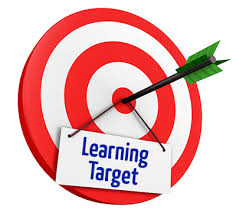 Student Benefits of using learning targets
Teachers explain intended learning in student-friendly terms at the outset of a lesson
“Students can hit any target they can see that holds still for them.”   ~Rick Stiggens
Statements are POSTED and referred to during the lesson
BIG enough to see!
“Students who can identify what they are learning significantly outscore those who cannot.”  ~Robert Marzano
Students can decide if they have met the intended learning of the learning target
Teacher benefits of using Learning targets
Know what to assess
select appropriate assessments
Clarity on what instructional activities to plan
Intentional Teaching
Know what your assessments reflect at a finer grain
Reflects exactly what you will teach and what students will learn
Able to use assessments to further learning
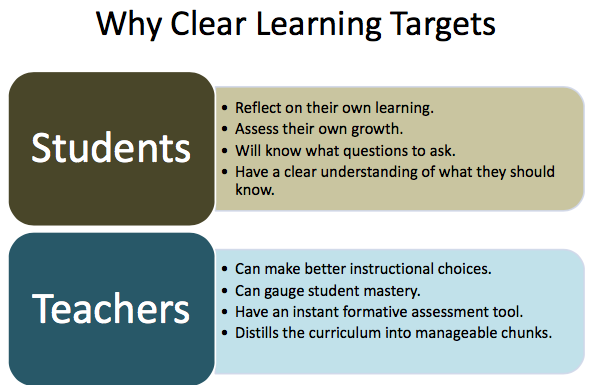 Attributes of clear learning targets
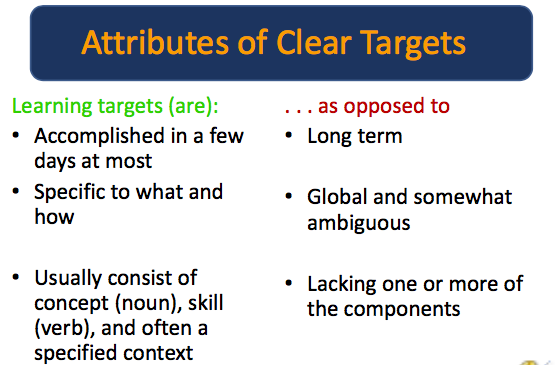 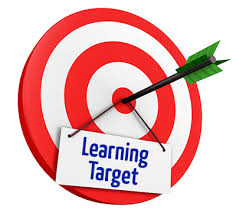 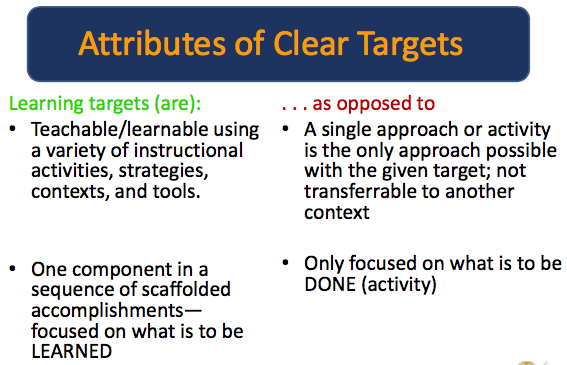 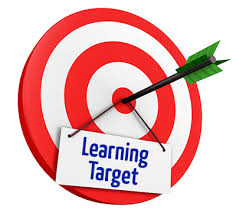 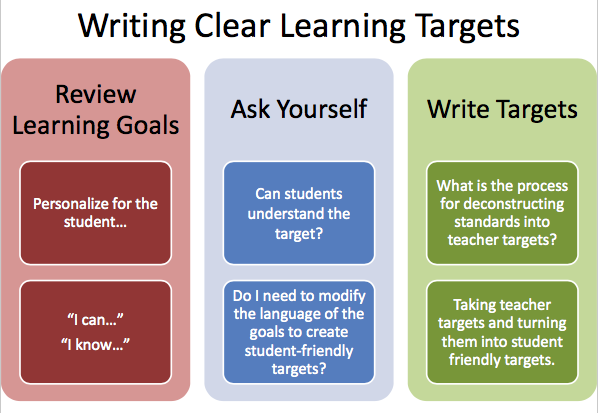 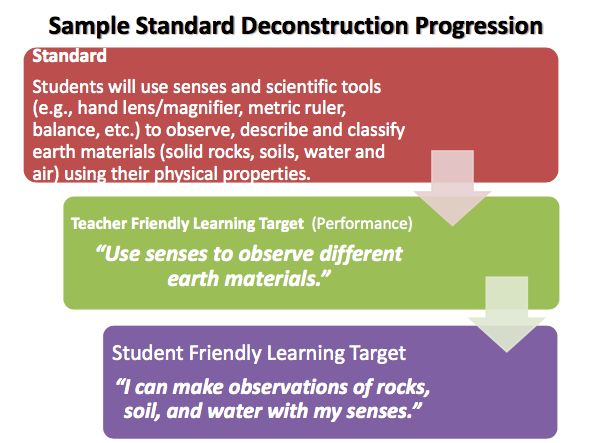 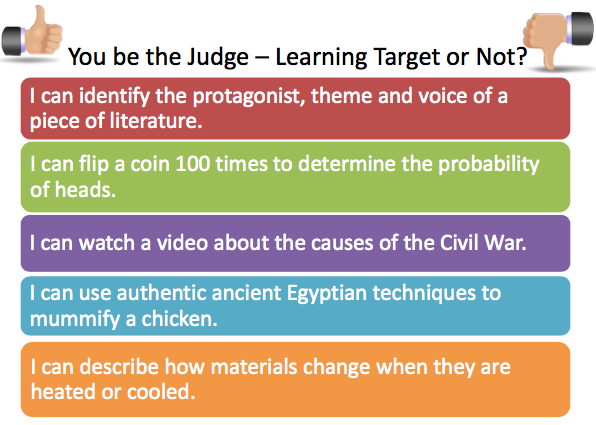